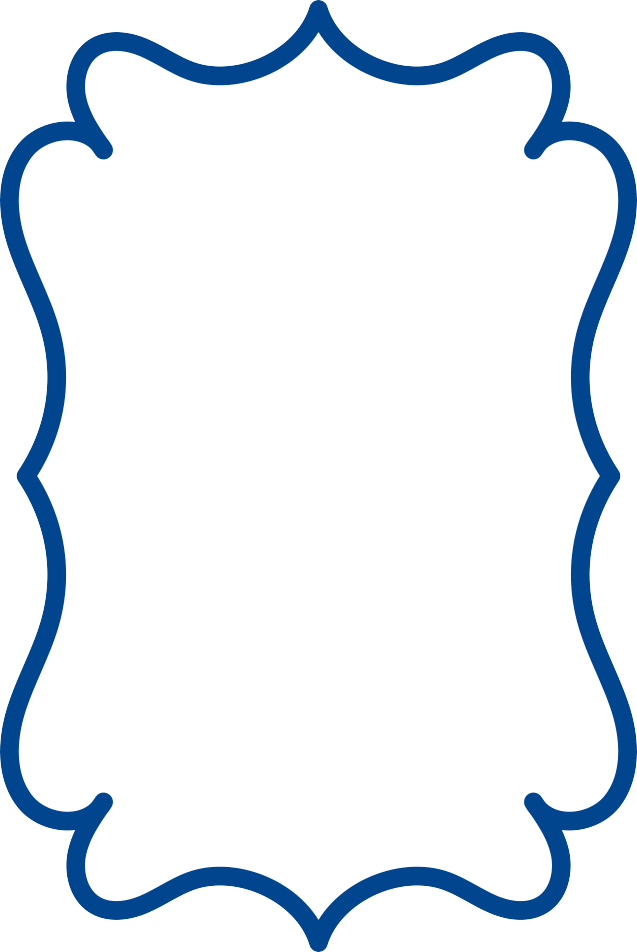 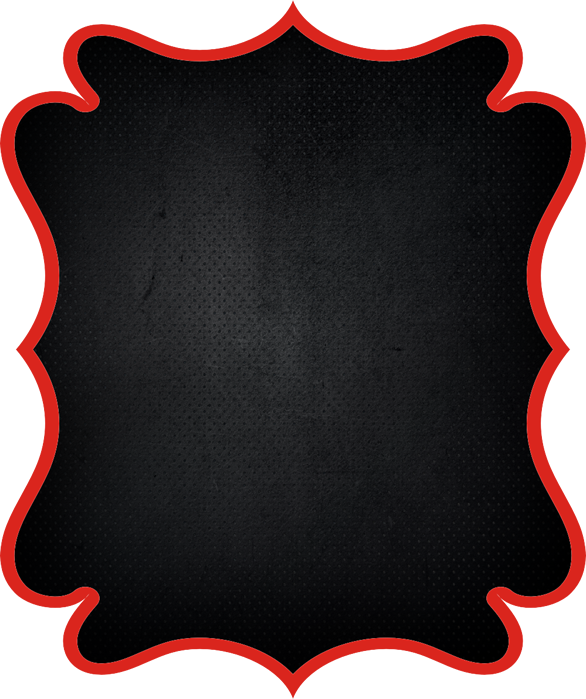 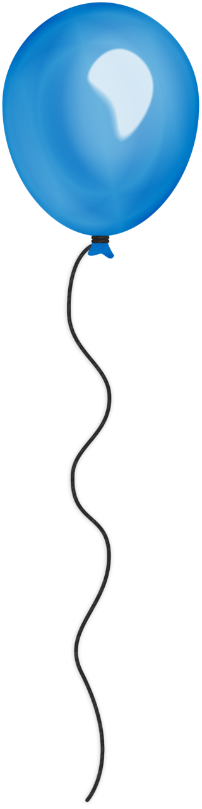 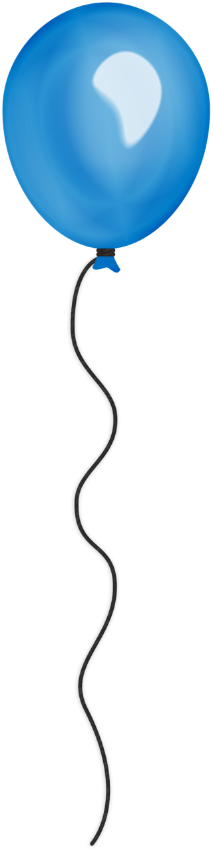 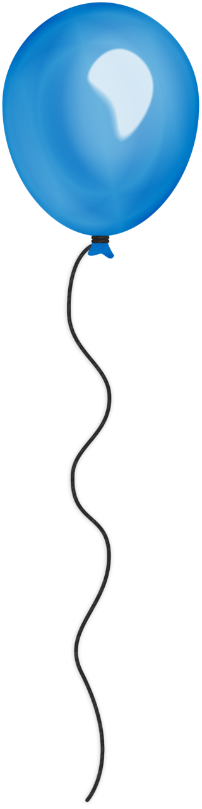 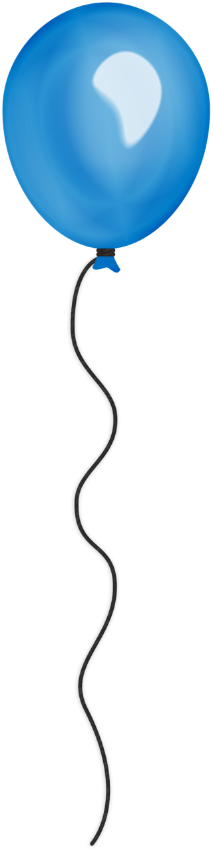 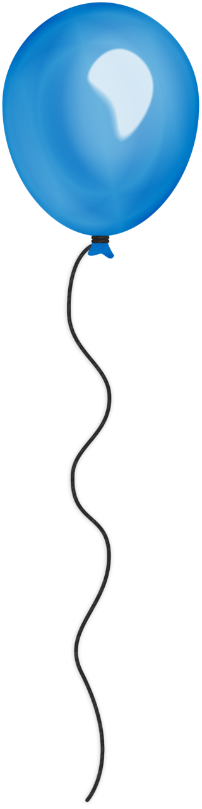 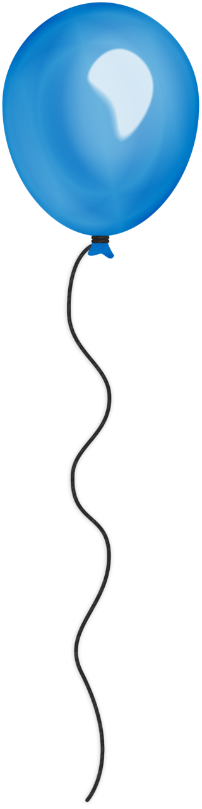 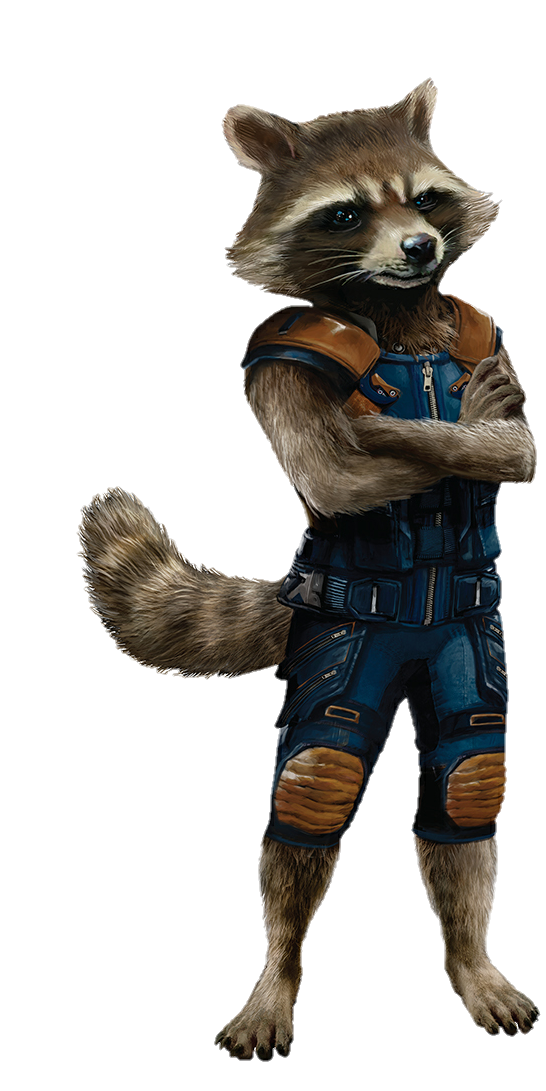 ¡FELIZ CUMPLEAÑOS!
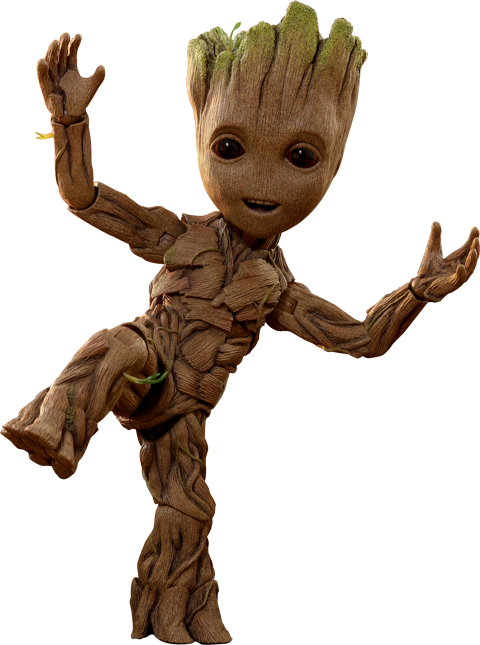 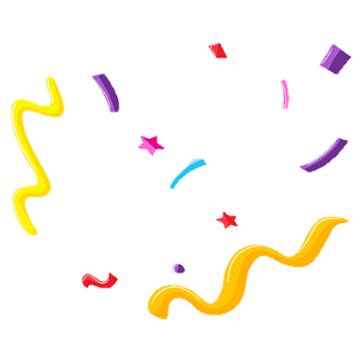 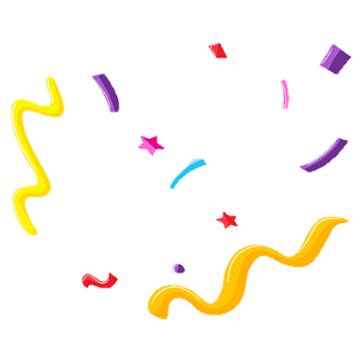 CARLITOS
Ven a festejar conmigo
Mis 9 añitos
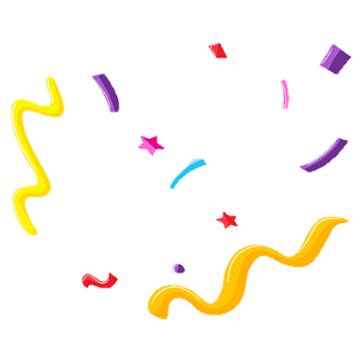 Dia: Domingo 18 de julio 
Hora: 7:00 pm 
Lugar: Calle Vijil #144
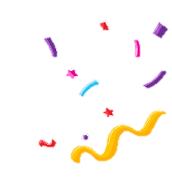 www.megaidea.net